Relief
Pictionary
Horizon
1
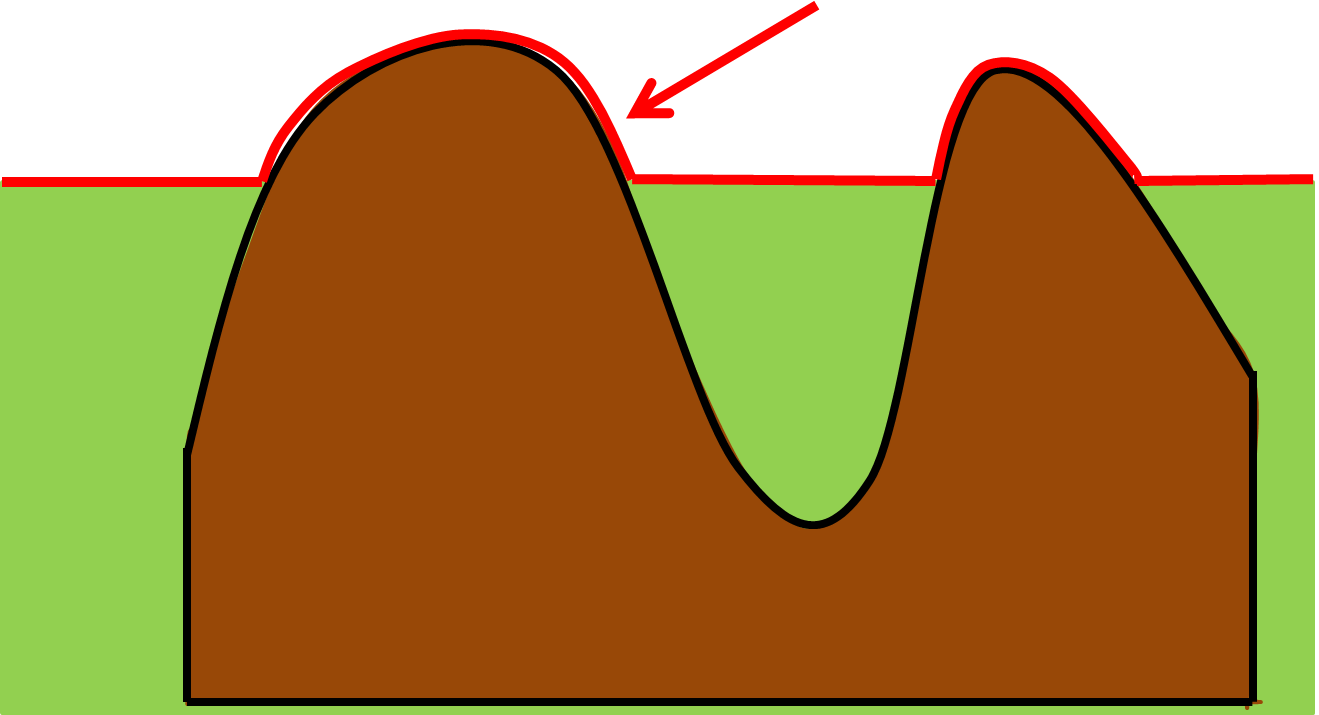 2
Différence de hauteur
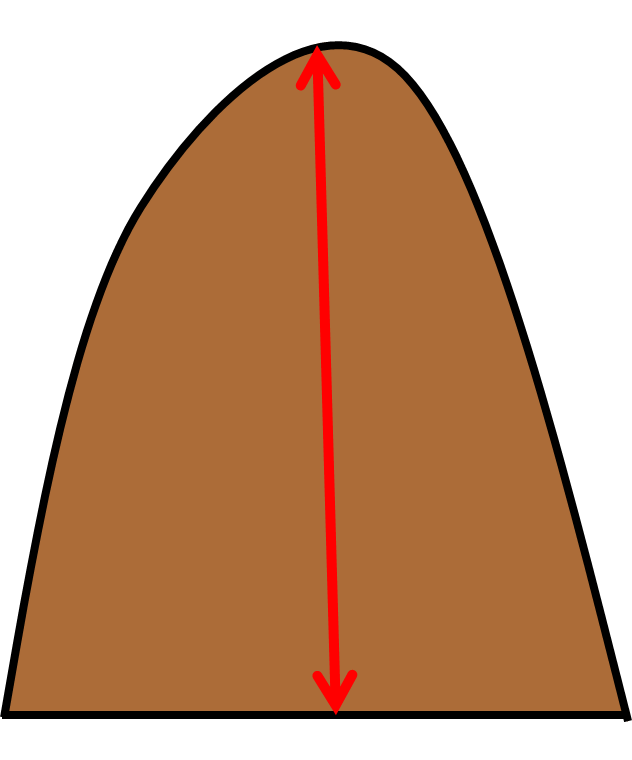 Pente
3
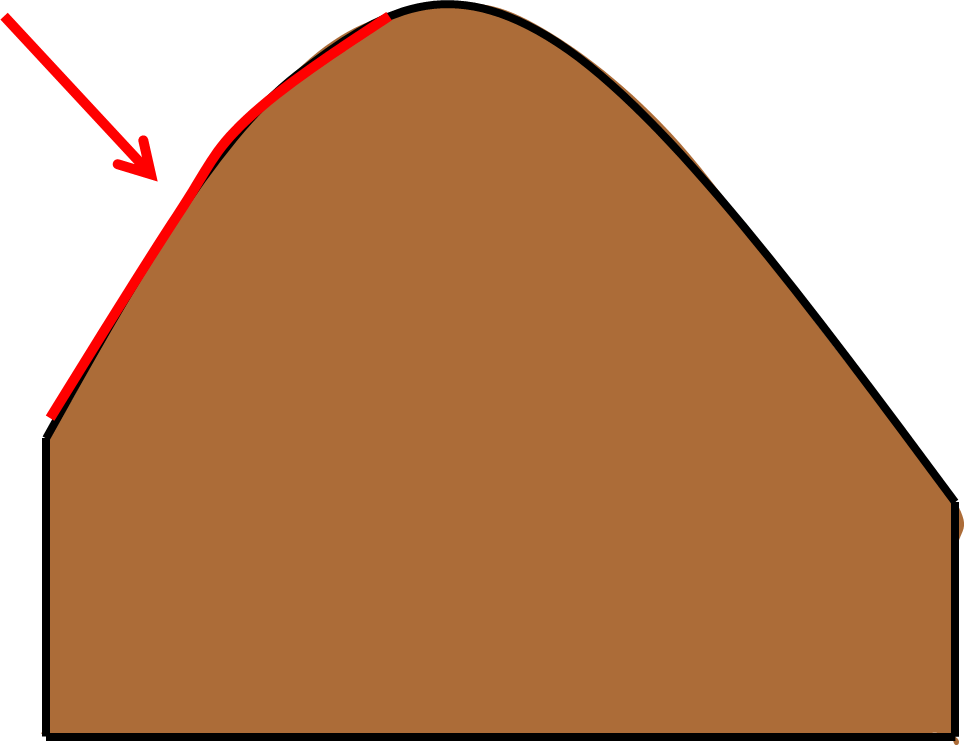 4
Paroi de la vallée
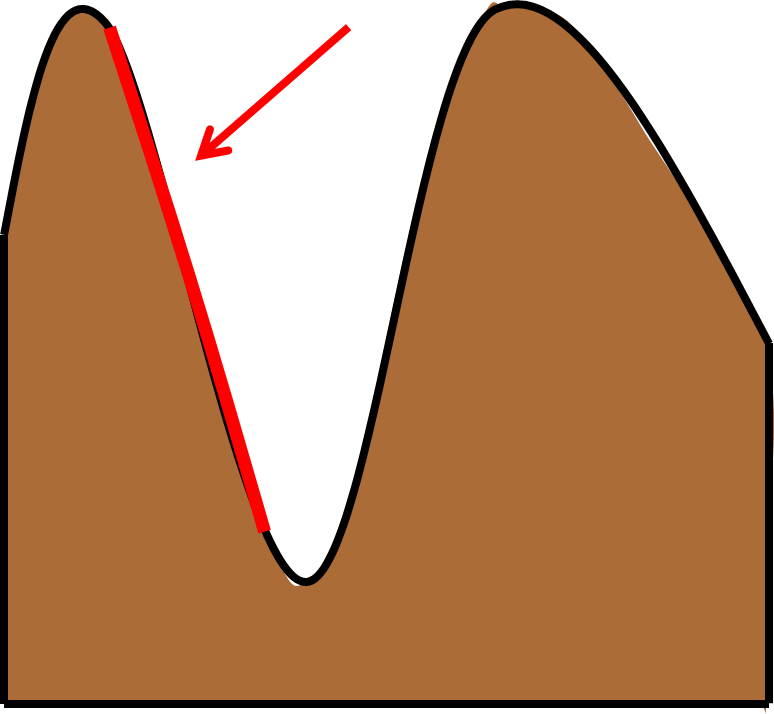 5
Fond de la vallée
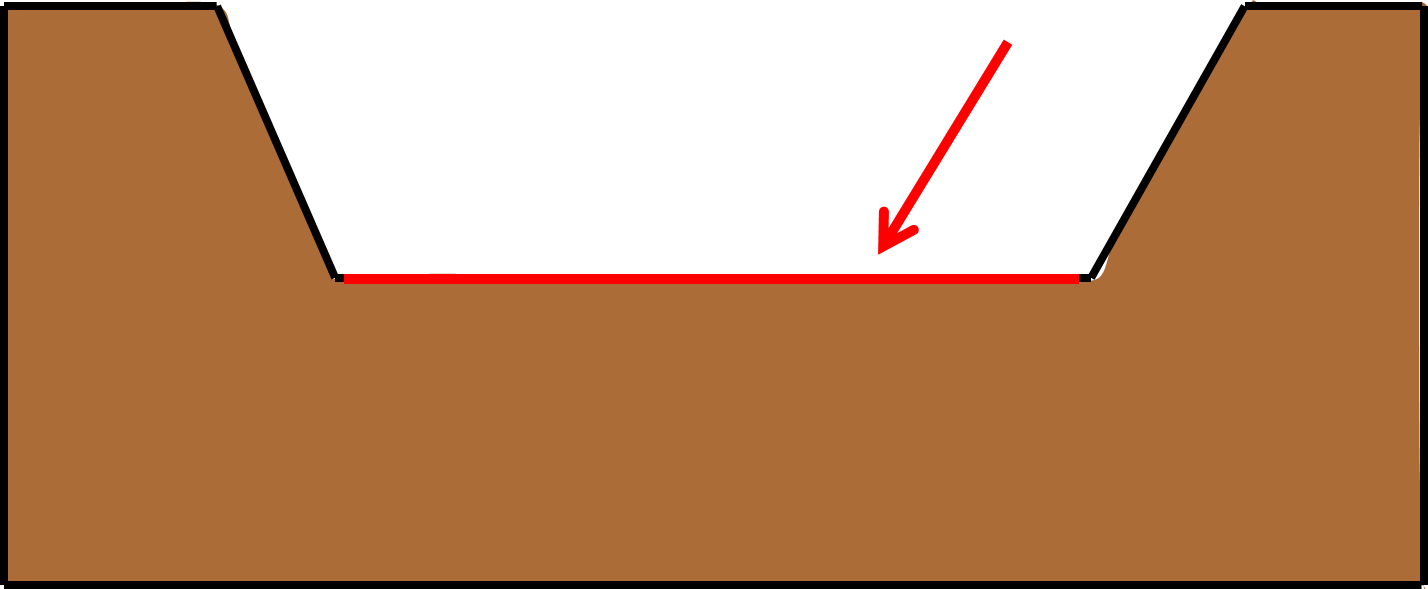 Ligne de pliage supérieure
6
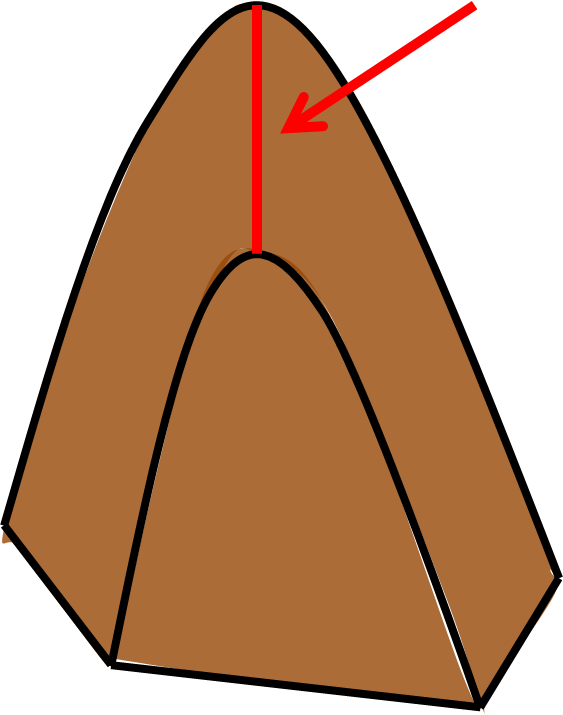 7
Plateau
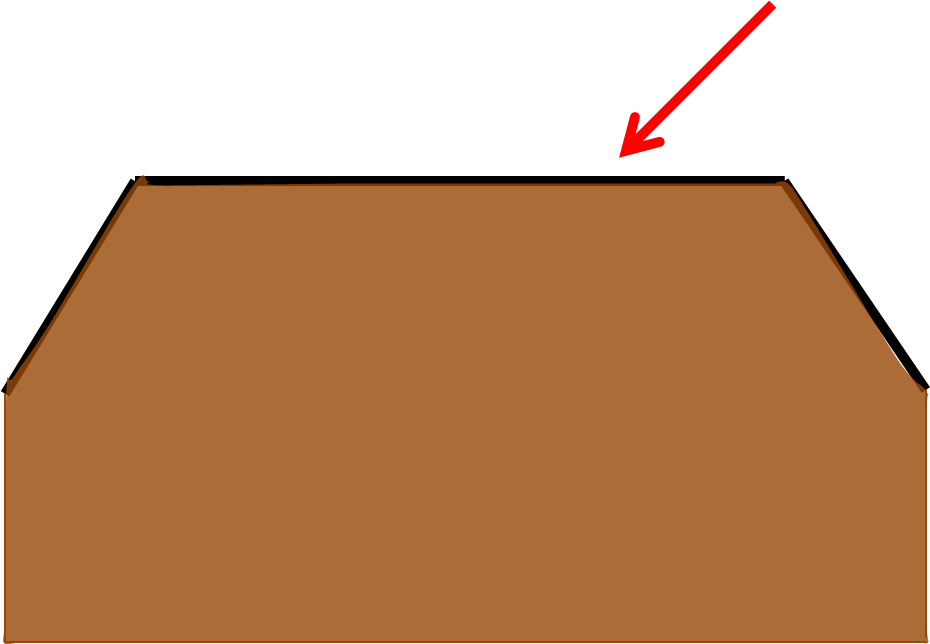 8
Montagne angulaire
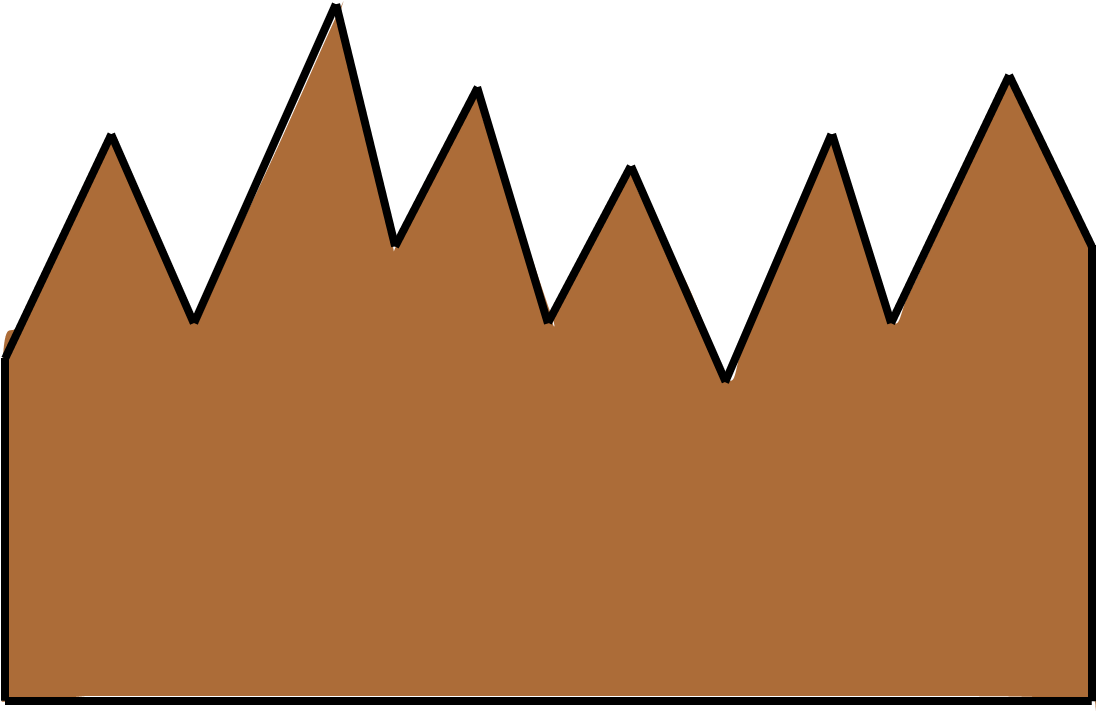 Ravin
9
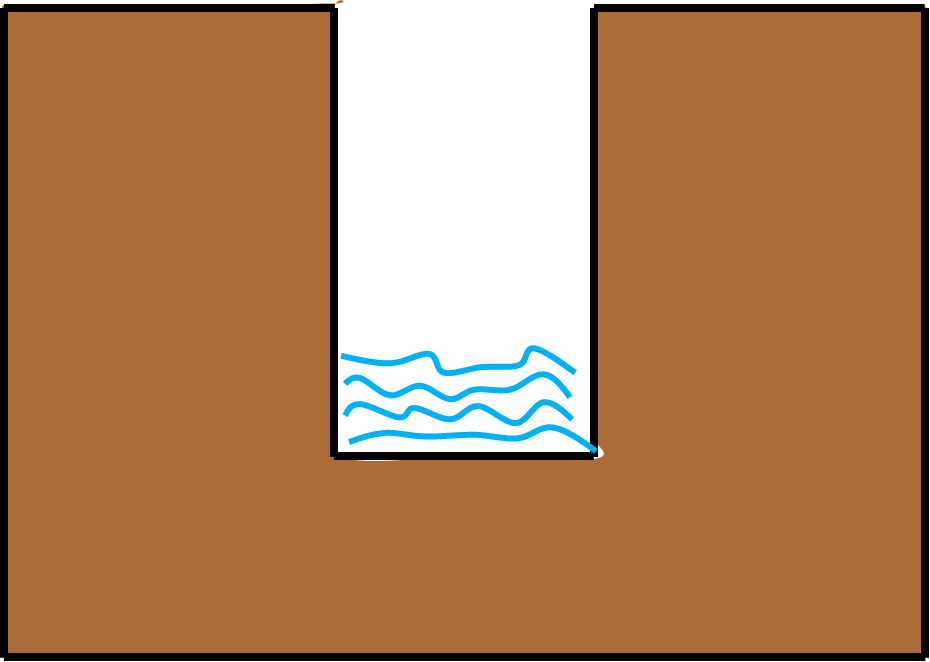 10
Vallée de forme V
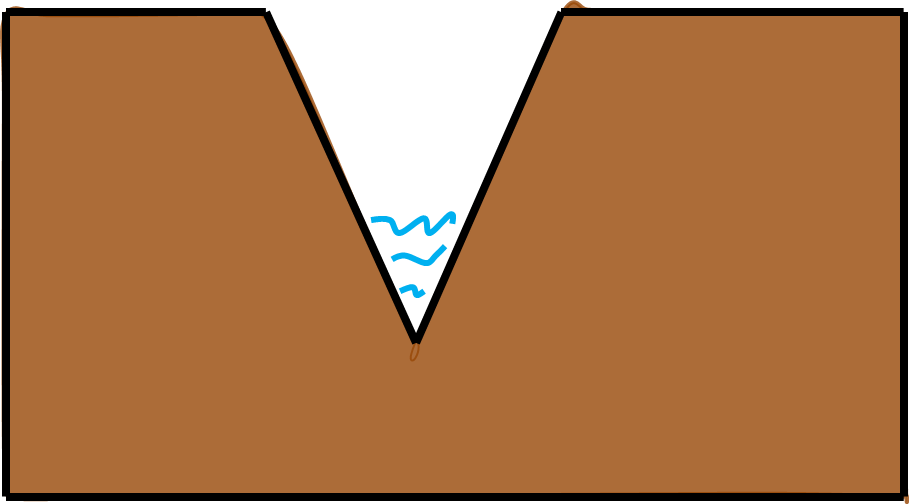 11
Vallée de forme U
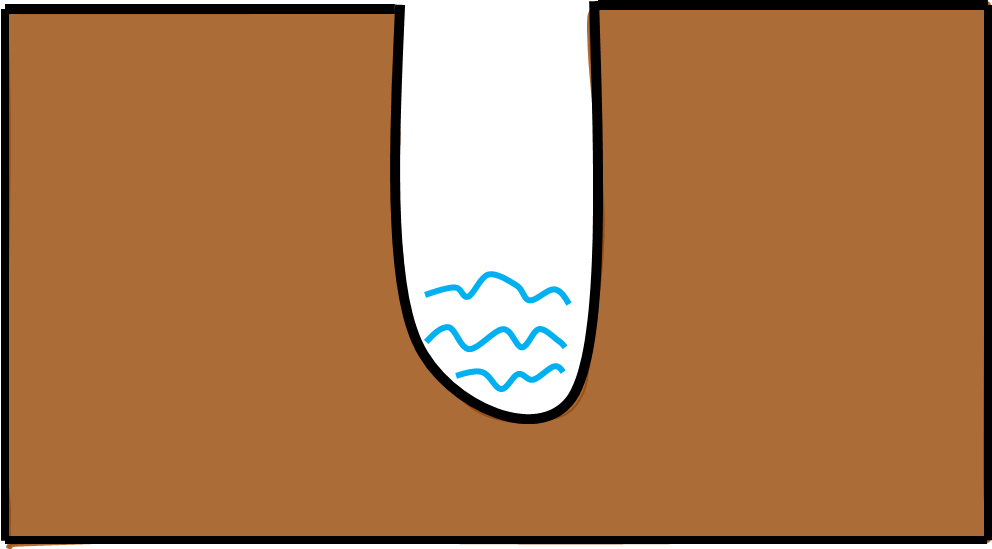 12
Vallée plate
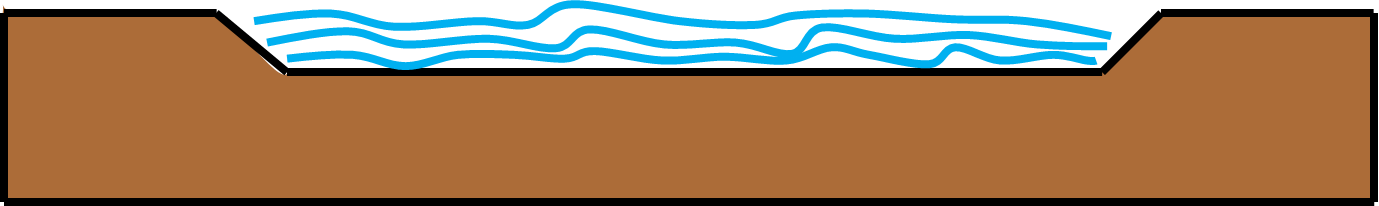 13
Vallée à fond plat
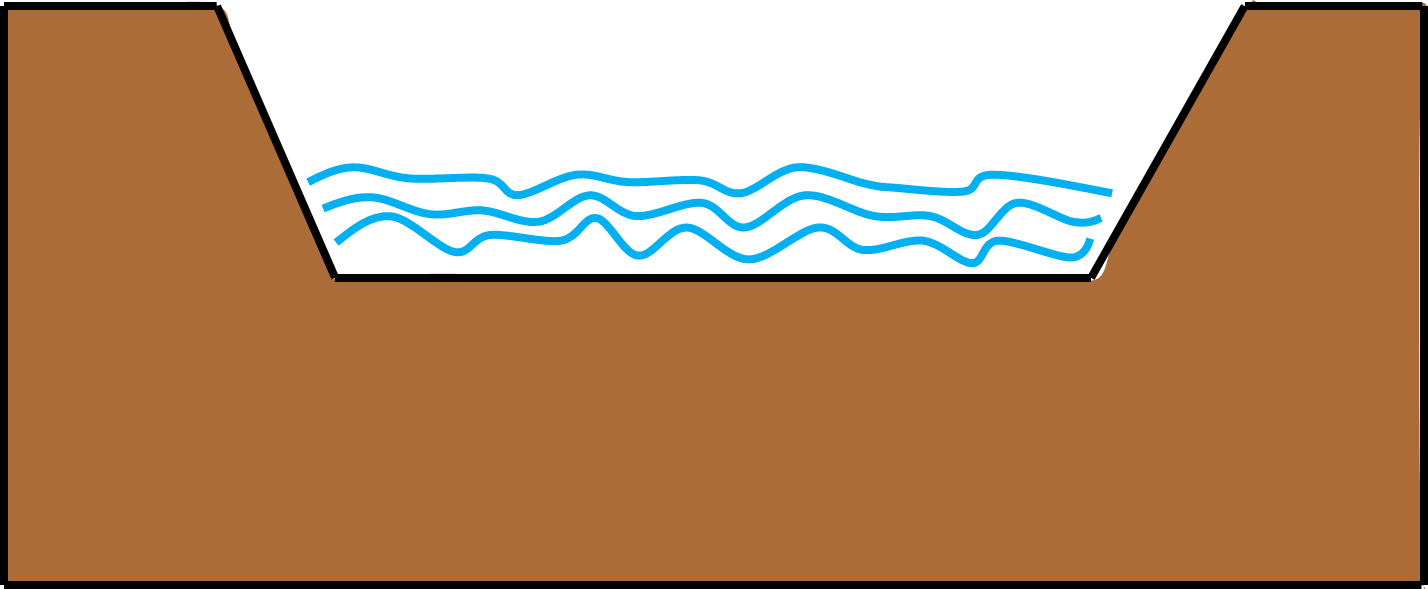 14
Lignes de hauteur
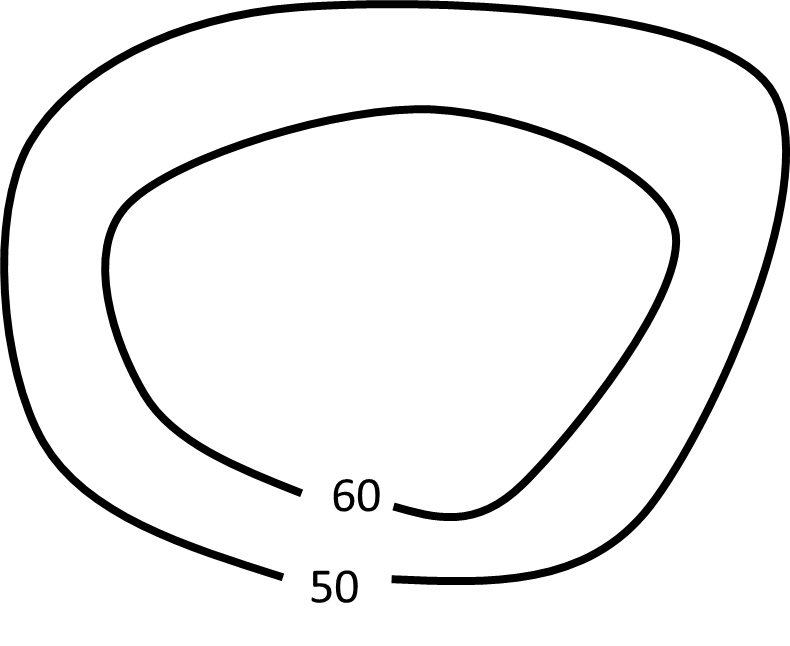